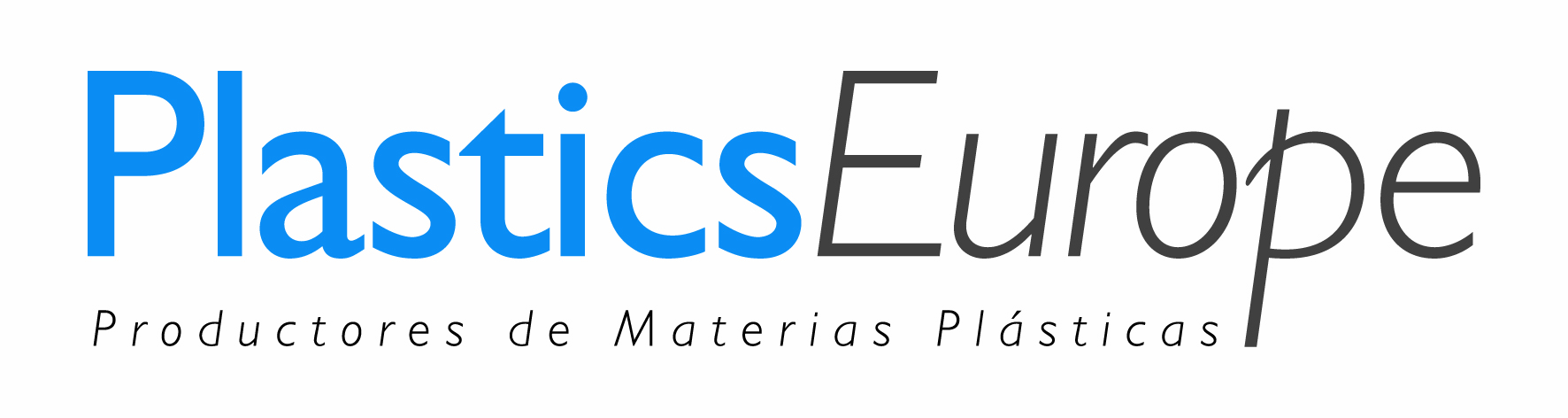 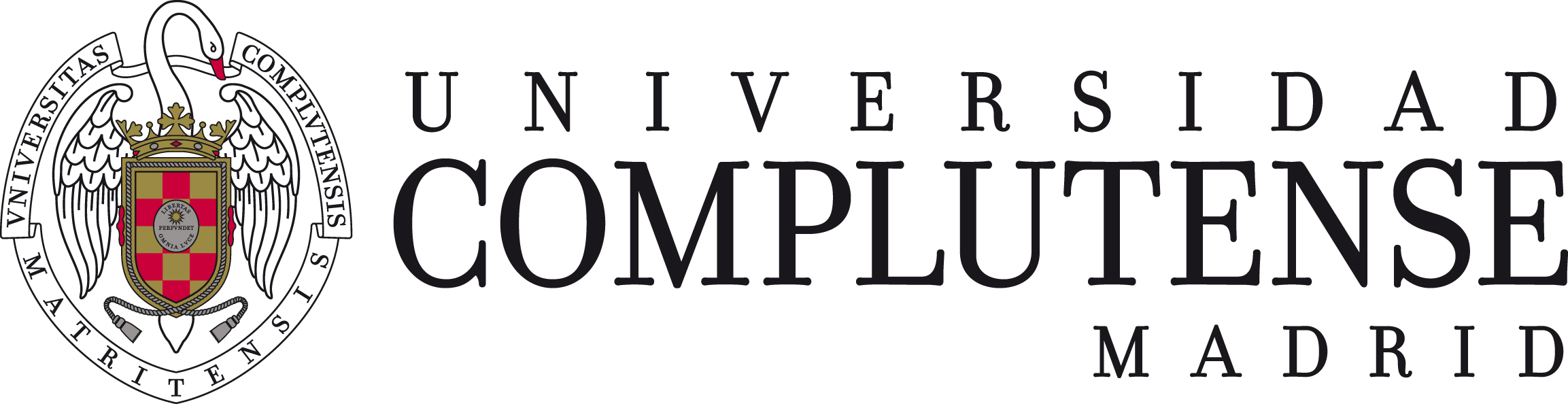 “Polímeros.
Un Mundo por Descubrir”
Título del póster
Autores
Tamaño de letra mínimo: 36
Tipo de letra: arial